PLANIFICACIÓN  CLASES VIRTUALESSEMANA N° 21 FECHA : 17 al 21 de Agosto
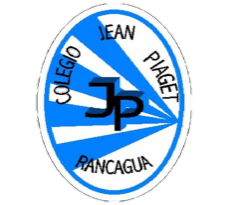 Colegio Jean Piaget
Mi escuela, un lugar para aprender y crecer en un ambiente saludable
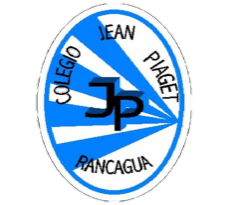 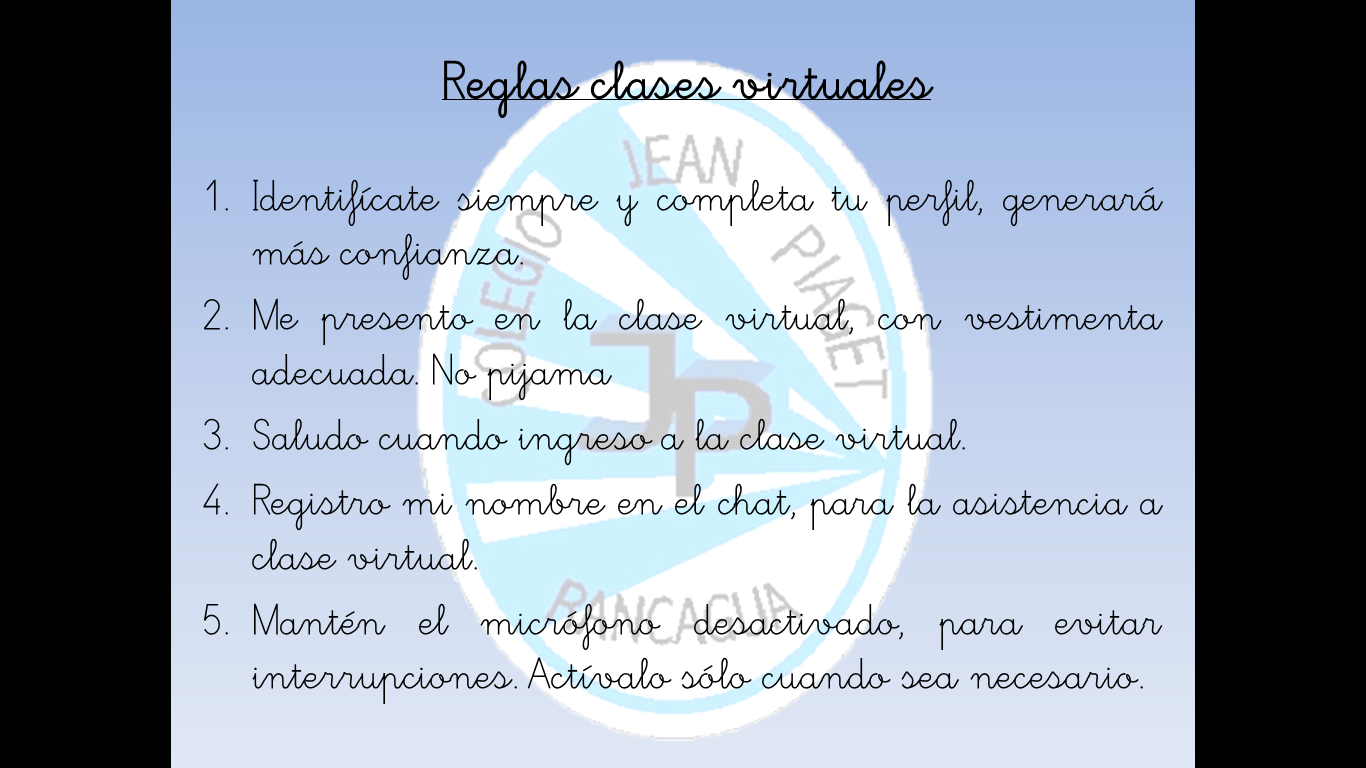 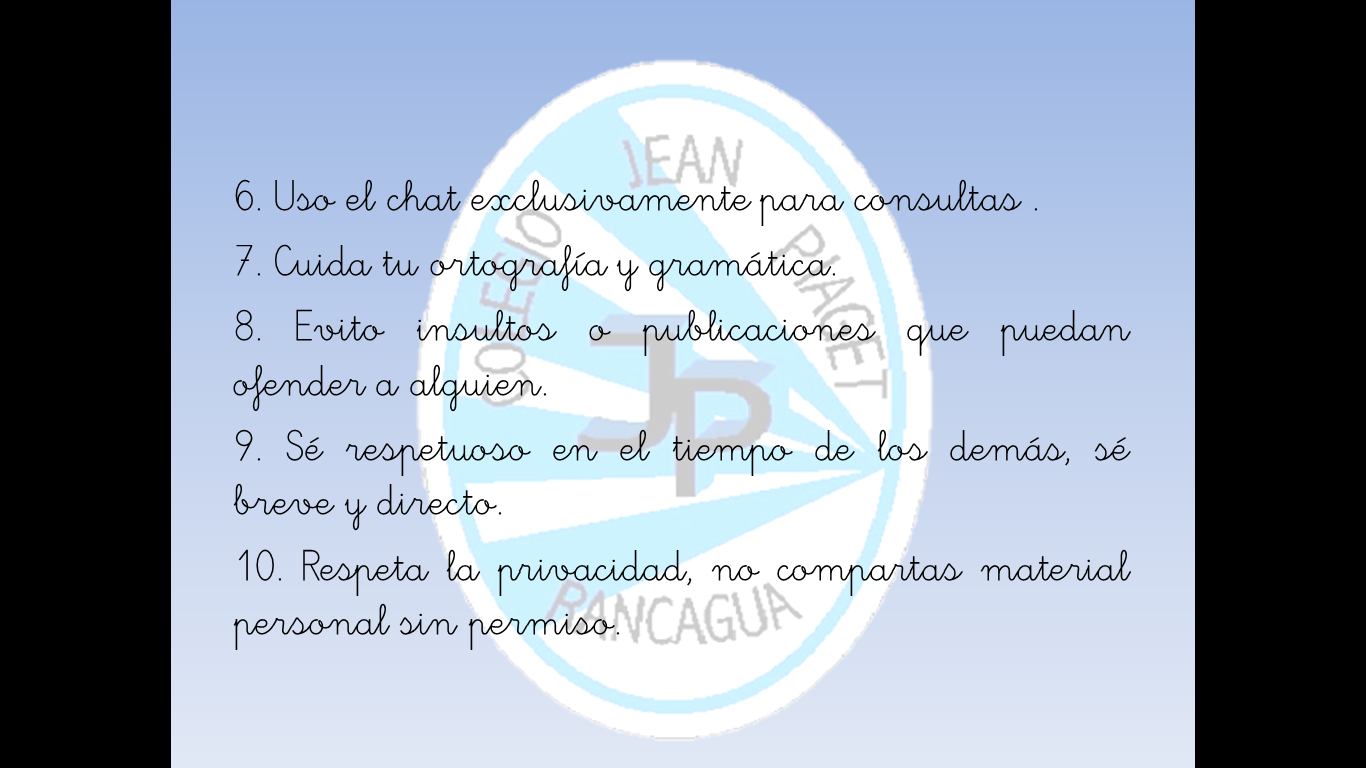 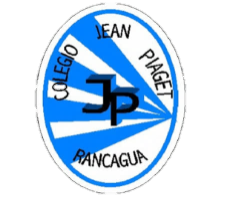 InicioActivación Conocimientos Previos
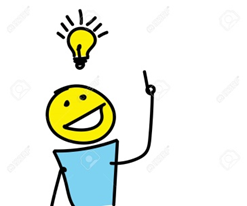 ¡ R E C O R D E M O S !
¿QUÉ ES LA INFORMACIÓN IMPLÍCITA?

Es la INFORMACIÓN que NO está dicha de manera directa en el texto

Ejemplo:

El hada buena lo hechizó. Por no ir a la escuela, le colocó dos orejas de burro, y por portarse mal, le dijo que cada vez que dijera una mentira, le crecería la nariz…

Para descubrir esta respuesta, debes ser un lector activo, buscar pistas en el contexto y usar nuestros conocimientos previos
Motivación
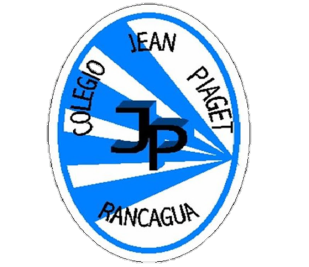 LA INFORMACIÓN IMPLÍCITA ES COMO UNA “ADIVINANZA” YO SÉ LA RESPUESTA POR LAS PISTAS QUE ME ENTREGA EL TEXTO
JUGUEMOS
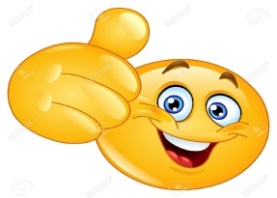 Cuando hace mucho calor sale de la piel, es como agua
Es para lavarse las manos y el cuerpo, hace burbujas y huele muy bien
Es un alimento de pasta, largo y muy delgado, hay muchos en una bolsa
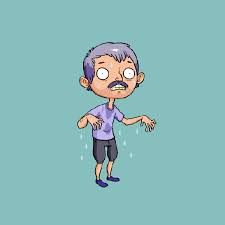 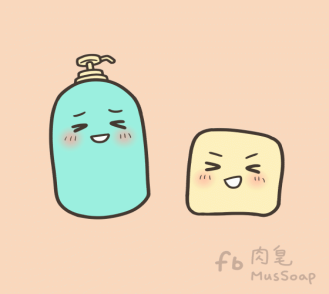 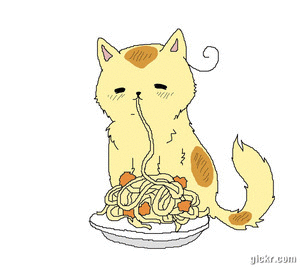 Desarrollo de la claseTe invito a continuación, a revisar las preguntas de tu evaluación, más descendidas.
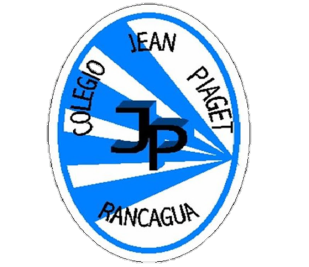 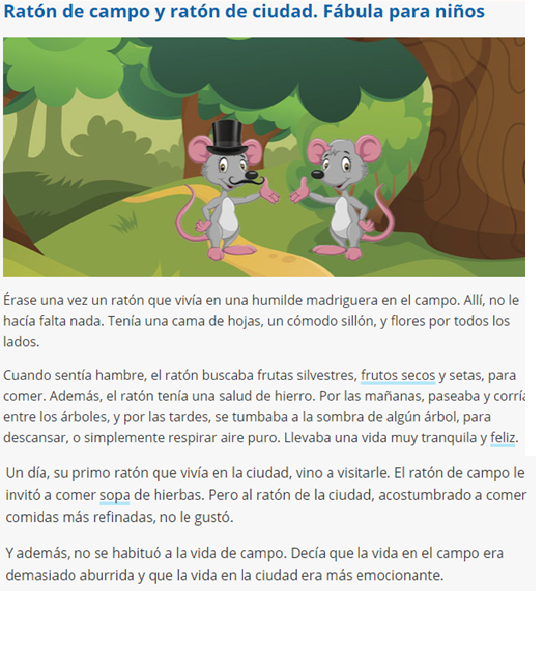 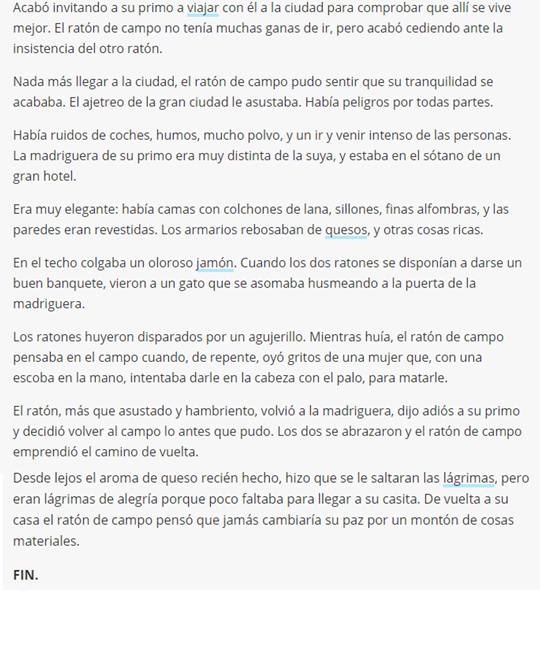 1.- Al leer el segundo párrafo, ¿Se puede inferir que el ratón del campo era?

A) saludable.

B) frágil

C) Muy saludable
 
D) Enfermizo
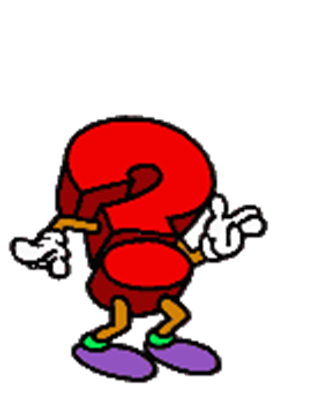 1.- Para responder esta preguntas tenías que usar la estrategia de releer el segundo párrafo . 

2.- identificar una característica explícita que se decide del ratón.
2.- ¿Cómo se siente el ratón de campo al final de la historia?

A) Furioso.

B) Desilusionado

C) Indiferente

D) Satisfecho
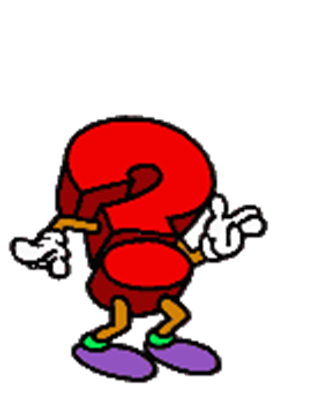 1-Para responder esta preguntas debías  ir al final de la historia y luego reconocer la actitud del ratón una vez llegado a su casa y comparar  su vida y la de su primo.
3.- ¿Qué diferencias tenía el ratón del pueblo con el ratón de la ciudad?

A) No tenían diferencia, ambos vivían de forma muy parecida.

B) Tenían distintos gustos por comer.

C) Tenían diferencias en sus formas de vivir, mientras uno vivía de forma miserable, el otro vivía como rey.

D) Respuesta B Y C
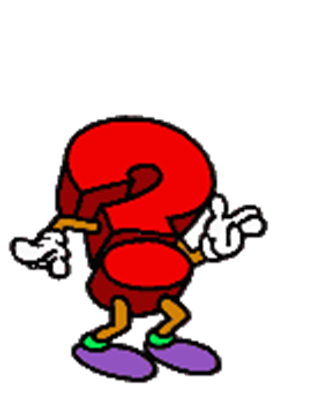 En esta respuestas debías reconocer en la historia las diferencias que tenían ambos personajes.
4.-¿Qué le dice el ratón del pueblo a su primo cuando se va de su casa?

A) Es mejor llevar una vida tranquila y sencilla, que vivir en la abundancia, pero siempre atemorizado
 
B) Es mejor vivir en la ciudad con abundancia y como rey.

C) Que prefiere volver al campo, ya que no le gusto la ciudad.

D) Le agradece a su amigo por su invitación.
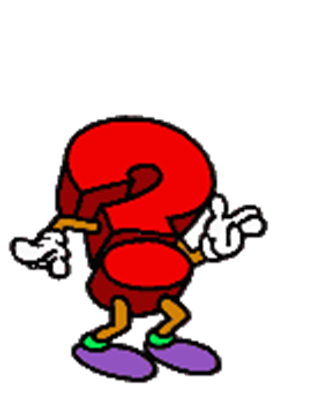 Para esta pregunta debías  considerar el problema de la historia, para llegar a la conclusión con la cuál se quedo El Ratón del pueblo.
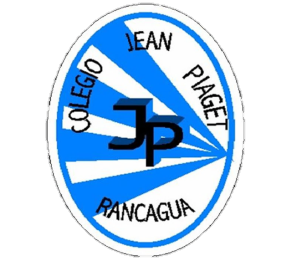 TICKET DE SALIDA
LENGUAJE
SEMANA 21
CIERRE
Nombre: _______________________________________
Realiza  una comparación  de ambos personajes, considerando su descripción psicológicas de ellos .  ( ¿cómo pensaban o sentían? )
____________________________________________________________________________________________________________________________________
  2) ¿Por qué se nos hace más difícil responder información implícita en un texto?
____________________________________________________________________________________________________________________________________

  3)   ¿Qué estrategias podrías usar para encontrar la respuesta?
____________________________________________________________________
Enviar fotografía de este ticket de salida al: 
Correo:ximena.gallardo@colegio-jeanpiaget.cl
Celular: 964357767